Marks of Maturity
A child’s greatest desire…
“Big boy”
BMOC
Big Wheel”
“You are only young once, but you can stay immature indefinitely”  
1 Co.3:1-9  
After working with the Corinthians for years, Paul still has to talk to them like babies…
NT speaks fervently about spiritual maturity
1 Co.1420  Brethren, do not be children in understanding; however, in malice be babes, but in understanding be mature
Col.122…(Christ reconciled…) to present you holy, and blameless, and above reproach in His sight... 28 Him we preach, warning every man and teaching every man in all wisdom, that we may present every man perfect in Christ Jesus
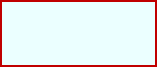 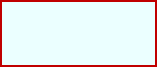 Immaturity at “Corinth” makes usappreciate mature Christians
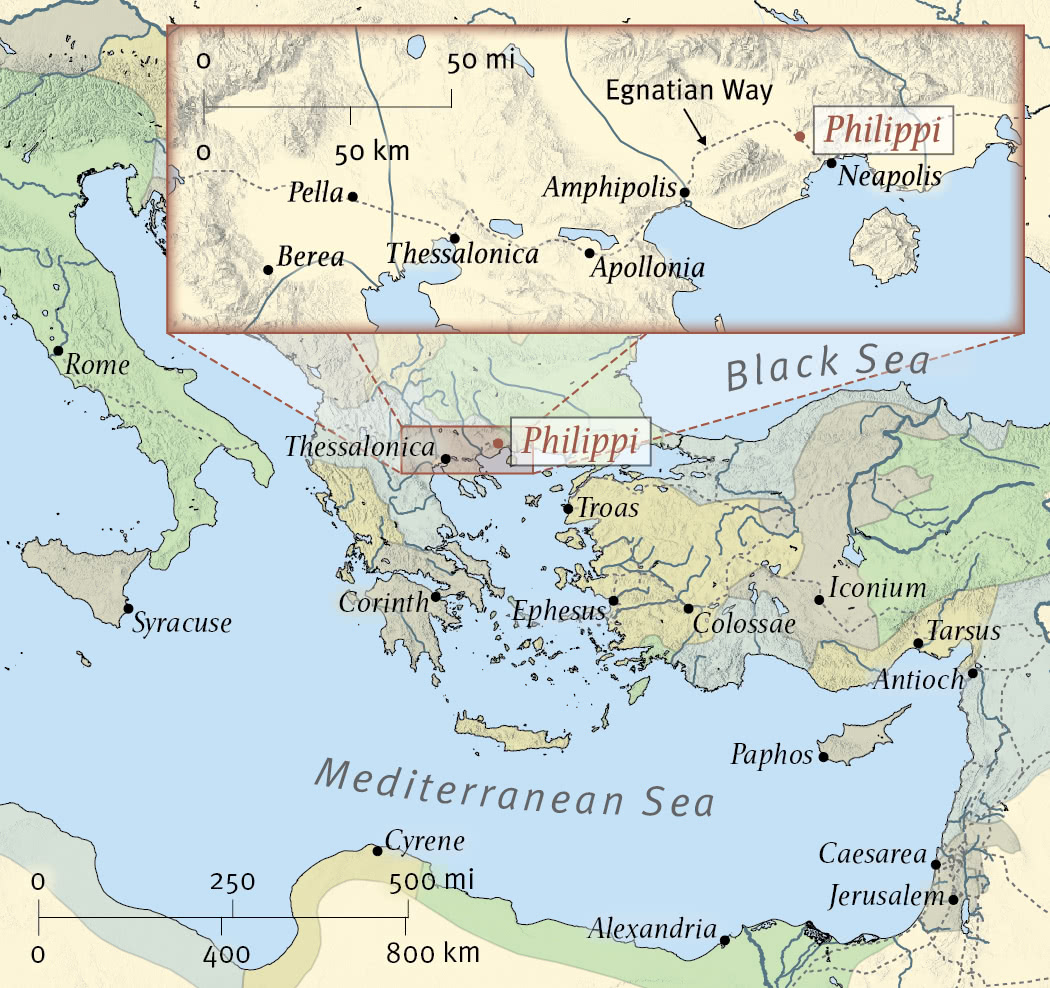 The mature. . . (Philippians)
I. Abound in Whatever They Do, 1:9-11
9: love … more and more abound
Never satisfied with present level of growth
Ro.13:10, love is the fulfillment of the law
Gal.6:10, do good to all, especially to those who are of the household of faith
The mature don’t look for excusesto lose, but for ways to win
9: knowledge
Do we care about spiritual growth?  
9: discernment
Insight, judgment   
This is application of truth to life – Lightfoot
Prov.23:12
Commit to Bible . . .
Reading
Study
Teaching
Obedience
10-11: results
Approve things that are excellent (superior to, best)


Sincere: without hidden motives or pretense, pure.   Sin▪cere – 
Sine cera – without wax
Tested by sunlight.   Ep.5:13
We need discernment in what we see . . . what we hear . . . what we believe
10-11: results
Approve things that are excellent
Sincere 
Without offense: blameless; clear conscience  
Do not stumble
Do not cause others to stumble
Filled with fruit of righteousness: make full, 22
The mature. . . (Philippians)
I. Abound in Whatever They Do, 1:9-11
II. They Have a Goal, 1:12-14, 20-21
Ph.1:12-14 … 20-21 … 2:1-5 –  Willing to suffer imprisonment for gospel
Acts 16, how the church began – Ph.4:22
Ph.1:15-18, willing to endure mistreatment by envious brothers
What goal could be worth such a cost?
20: magnify [honor, exalt] Christ
From Saul the assassin to Paul the apostle
21: mimic Christ.   Gal.2:20
2:1-5: mine the mind of Christ (one mind)
Some have no spiritual goal;never reach spiritual maturity
“For to me to live is money”; to die is what?
“For to me . . . possessions”; to die is what?
“For to me . . . fame”; to die is what?
Some have minimal goals;do as little as possible…still saved?
“The best use of your life is to invest it in something that will outlast it” – Henry James
Do we really want to be like Jesus?
1. Lk.4:1-13, He resisted temptation.   Do we?
2. Lk.4:15ff, He taught people.    Do we?
3. Lk.6:12, He prayed often / fervently.    Do we?
“If you don’t know where you’re going,any road will take you there”
The mature. . . (Philippians)
I. Abound in Whatever They Do, 1:9-11
II. They Have a Goal, 1:12-24, 20-21
III. They Are God-Sufficient, 2:12-13
Determined to obey Godwhether Paul was there or not
Not just obedience:  fear and trembling
Based on . . .
1. What God has done for us in Christ
2. Wholesome dread of displeasing God
Ph.4:13 
Though Philippians is a personal letter of thanks, it contains 72 references to Godhead
The mature. . . (Philippians)
I. Abound in Whatever They Do, 1:9-11
II. They Have a Goal, 1:12-24, 20-21
III. They Are God-Sufficient, 2:12-13
IV. They Are Concerned About Others,2:14-18
Ph.2:14-18
Set a good example before the world
Ph.2:19-24
Timothy had great care for brothers in Christ
Ph.2:25-30
Epaphroditus risked life for Paul and brothers in Philippi
The mature. . . (Philippians)
I. Abound in Whatever They Do, 1:9-11
II. They Have a Goal, 1:12-24, 20-21
III. They Are God-Sufficient, 2:12-13
IV. They Are Concerned About Others,  2:14-18
V. They Rejoice in the Lord, 3:1
What fills you with joy?
The answer reveals our spiritual maturity
Lk.22:5-6
Many practice ‘if’ rejoicing – 
rejoice if outward circumstances please them (ct. 1:12)
…or if others show them respect (ct. 2:1-4)
…or if others do their duty (ct. 4:2-3)
What fills you with joy?
Prodigal son had everything he ever wanted . . .   Lost it
Older brother had everything . . . 
May as well have lost it
Miserable in sin, jealousy, self-righteous-ness as younger brother had been
The mature. . . (Philippians)
I. Abound in Whatever They Do, 1:9-11
II. They Have a Goal, 1:12-24, 20-21
III. They Are God-Sufficient, 2:12-13
IV. They Are Concerned About Others,  2:14-18
V. They Rejoice in the Lord, 23:1
VI. They Never Quit, 3:12-14; 4:13
Paul never thought of retiring from serving God; never rested on past successes; never let discouragement defeat him  
What he has gained was only a motivation to further progress 
1. God can use a slave-baby to lead Israel out of Egypt… 
2. …shepherd boy to slay Goliath
3. …Saul the persecutor can become an apostle
4. What about us?
Gal.6:9
“Maturity comes from obedience, not neces-sarily from age” – Ravenhill
“A sign of wisdom and maturity is when you come to terms with the realization that your decisions cause your rewards and conse-quences.  You are responsible for your life, and your ultimate success depends on the choices you make” – Waitley